اخْتِيَارُ الصَّدِيق
Dr. Ehab Atta
1
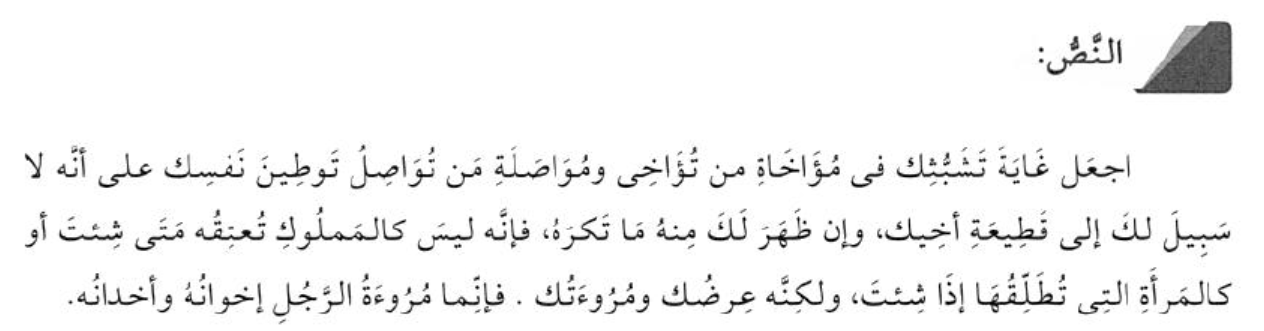 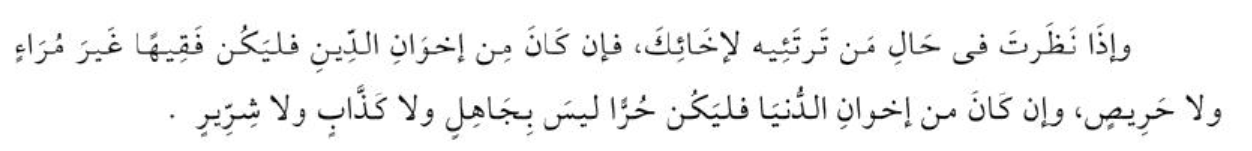 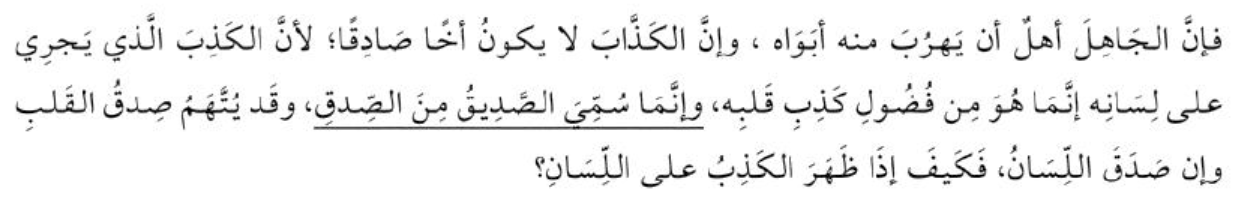 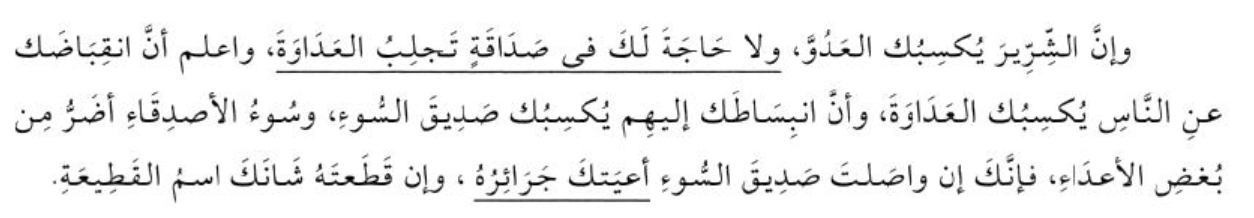 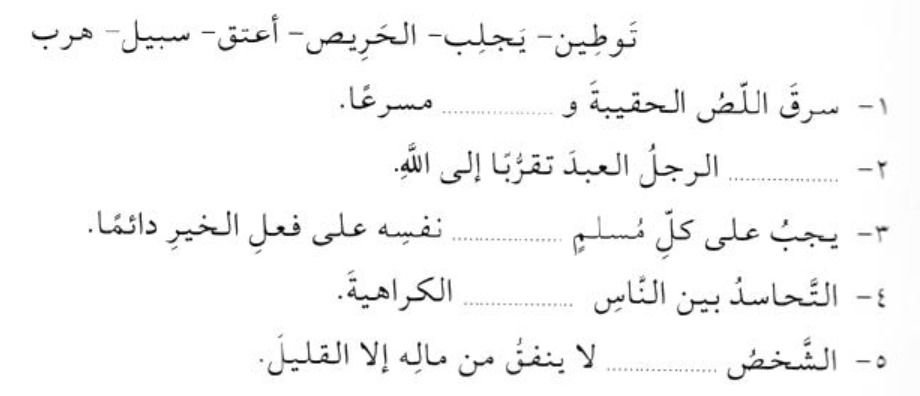 6
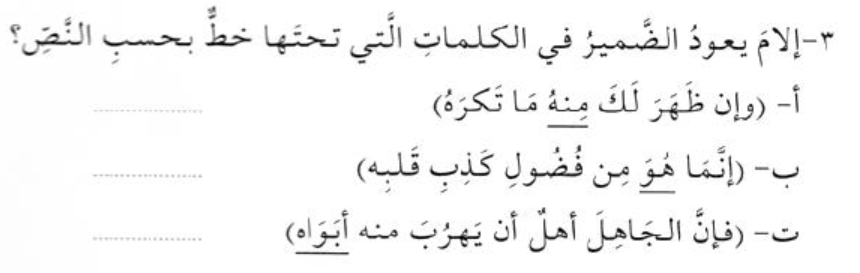 7
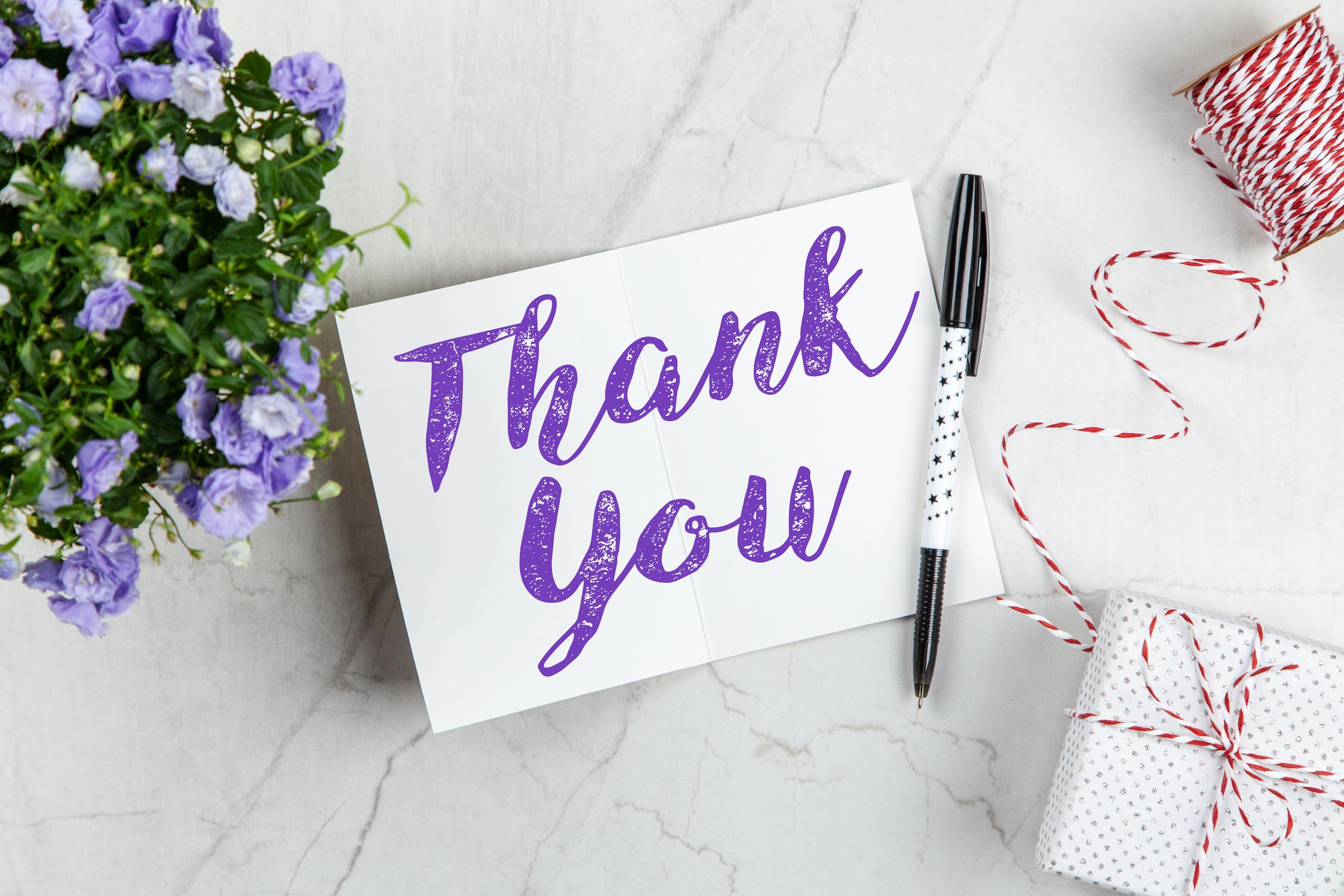 8